PHY 337/637 Analytical Mechanics
12:30-1:45 PM  MWF in Olin 103

Discussion of Lecture 6 – Chap. 7 & 8 in Cline

Lagrangian and Hamiltonian analysis -- continued
Review of Lagrangian and Hamiltonian formalisms
Examples
Brief comments about phase space
9/14/2023
PHY 337/637  Fall 2023-- Lecture 6
1
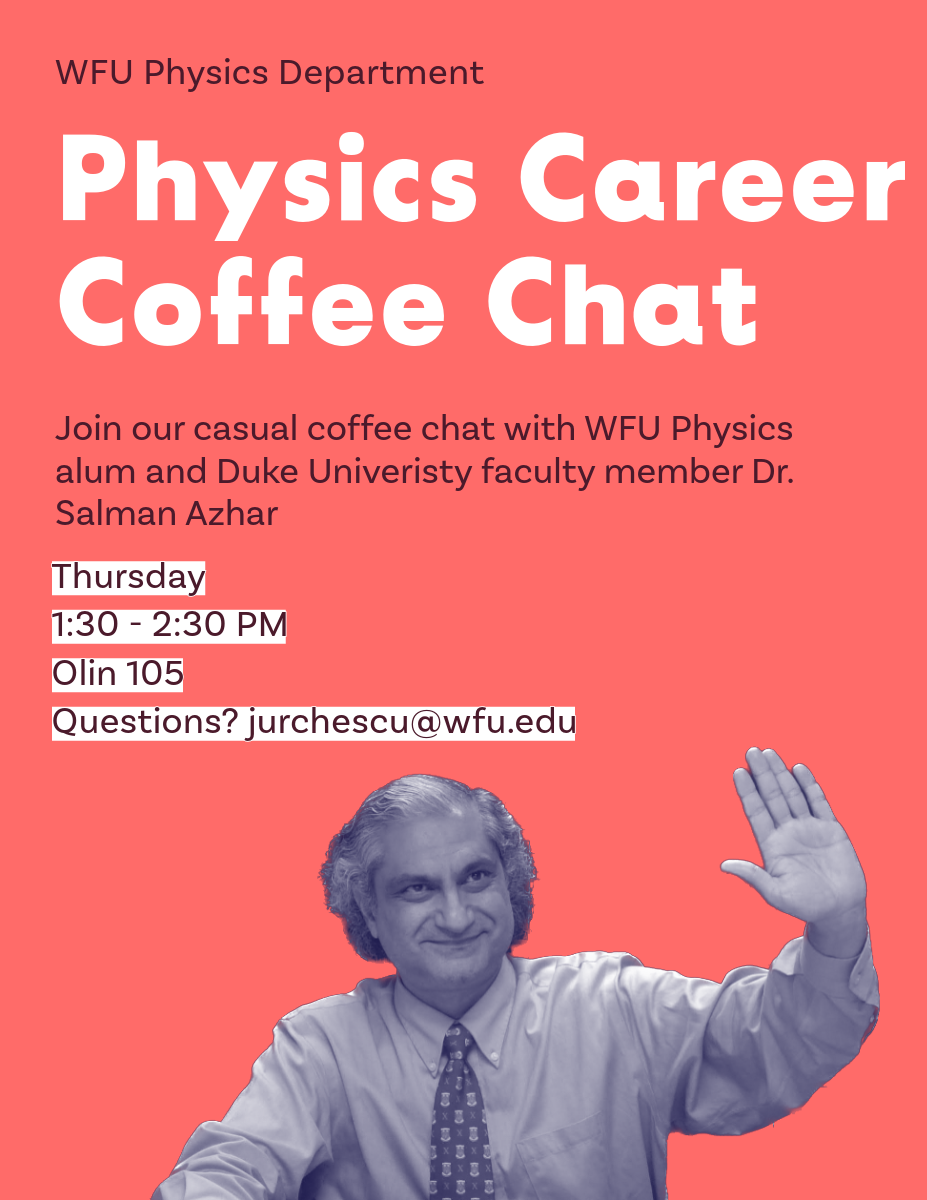 9/14/2023
PHY 337/637  Fall 2023-- Lecture 6
2
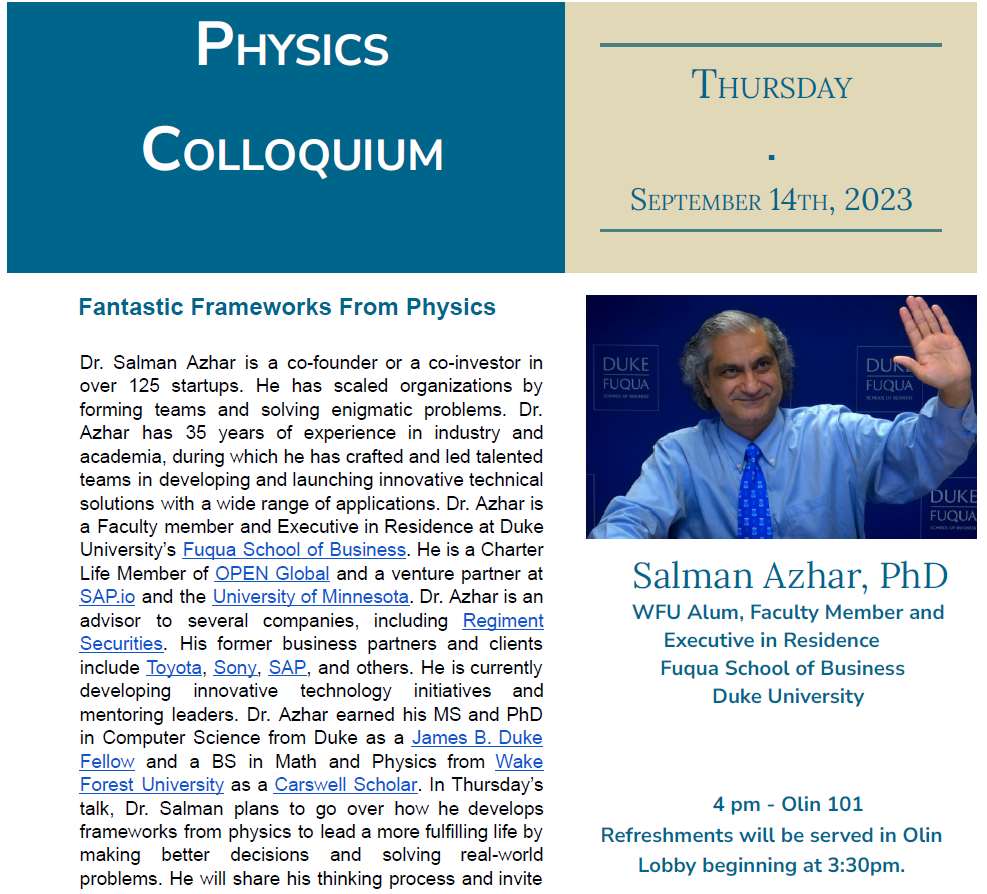 9/14/2023
PHY 337/637  Fall 2023-- Lecture 6
3
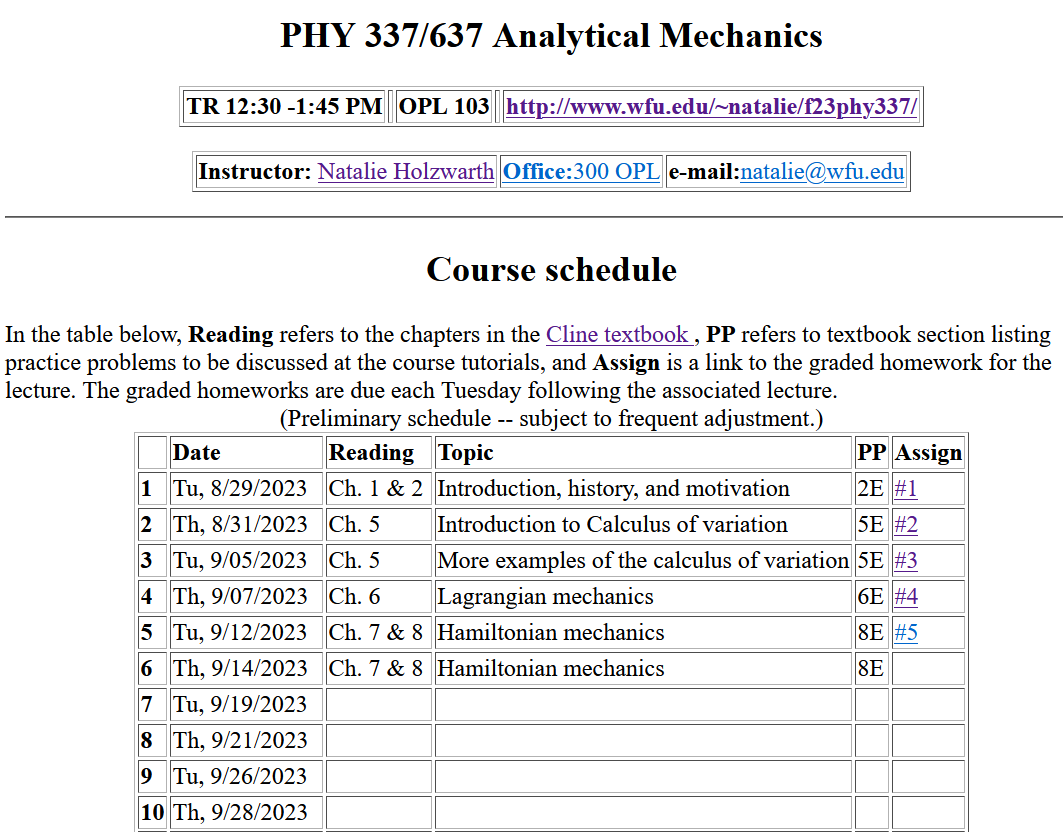 9/14/2023
PHY 337/637  Fall 2023-- Lecture 6
4
[Speaker Notes: There is one homework problem for this lecture.]
Review of Lagrangian and Hamiltonian formalisms
9/14/2023
PHY 337/637  Fall 2023-- Lecture 6
5
Particle dynamics using the Lagrangian formalism, thanks to Hamilton’s principle –

Hamilton’s principle states that the dynamical trajectory of a system is given by the path that extremizes the action integral
for a system with a single generalized coordinate q(t)
for a system with multiple dimensions and/or particles with generalized coordinates qs(t)
Kinetic energy
Potential energy
9/14/2023
PHY 337/637  Fall 2023-- Lecture 6
6
[Speaker Notes: Here we will show how Newton’s laws can be written in terms of the Lagrangian formalism.]
Lagrangian picture
Switching variables – Legendre transformation
9/14/2023
PHY 337/637  Fall 2023-- Lecture 6
7
[Speaker Notes: Starting with the Lagrangian and then performing a Legendre transformation.]
In the Hamiltonian formulation --
Why are these equations known as the “canonical equations”?
Because they are beautiful.
The term is meant to elevate their importance to the level of the music of J. S. Bach
To help you remember them
No good reason; it is just a name
9/14/2023
PHY 337/637  Fall 2023-- Lecture 6
8
Recipe for constructing the Hamiltonian and analyzing the equations of motion
9/14/2023
PHY 337/637  Fall 2023-- Lecture 6
9
[Speaker Notes: Important recipe.    Tape this to your wall!!!]
Constants of the motion in Hamiltonian formalism
9/14/2023
PHY 337/637  Fall 2023-- Lecture 6
10
[Speaker Notes: Finding constants of the motion within the Hamiltonian formalism.]
9/14/2023
PHY 337/637  Fall 2023-- Lecture 6
11
[Speaker Notes: Example.]
9/14/2023
PHY 337/637  Fall 2023-- Lecture 6
12
[Speaker Notes: Another example]
Example of motion in a  central potential
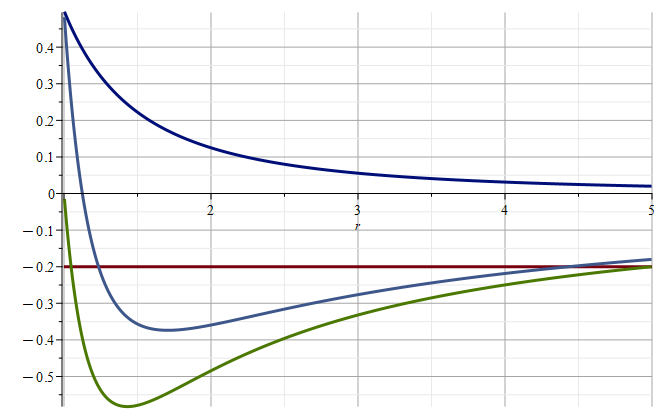 9/14/2023
PHY 337/637  Fall 2023-- Lecture 6
13
9/14/2023
PHY 337/637  Fall 2023-- Lecture 6
14
[Speaker Notes: Recap of treatment of electromagnetic interactions in the Lagrangian and Hamiltonian formulations.]
Canonical form
9/14/2023
PHY 337/637  Fall 2023-- Lecture 6
15
[Speaker Notes: Continued.]
Some more examples of using Lagrangian and/or Hamiltonian formalism for analyzing motion --
9/14/2023
PHY 337/637  Fall 2023-- Lecture 6
16
Example – linear molecule
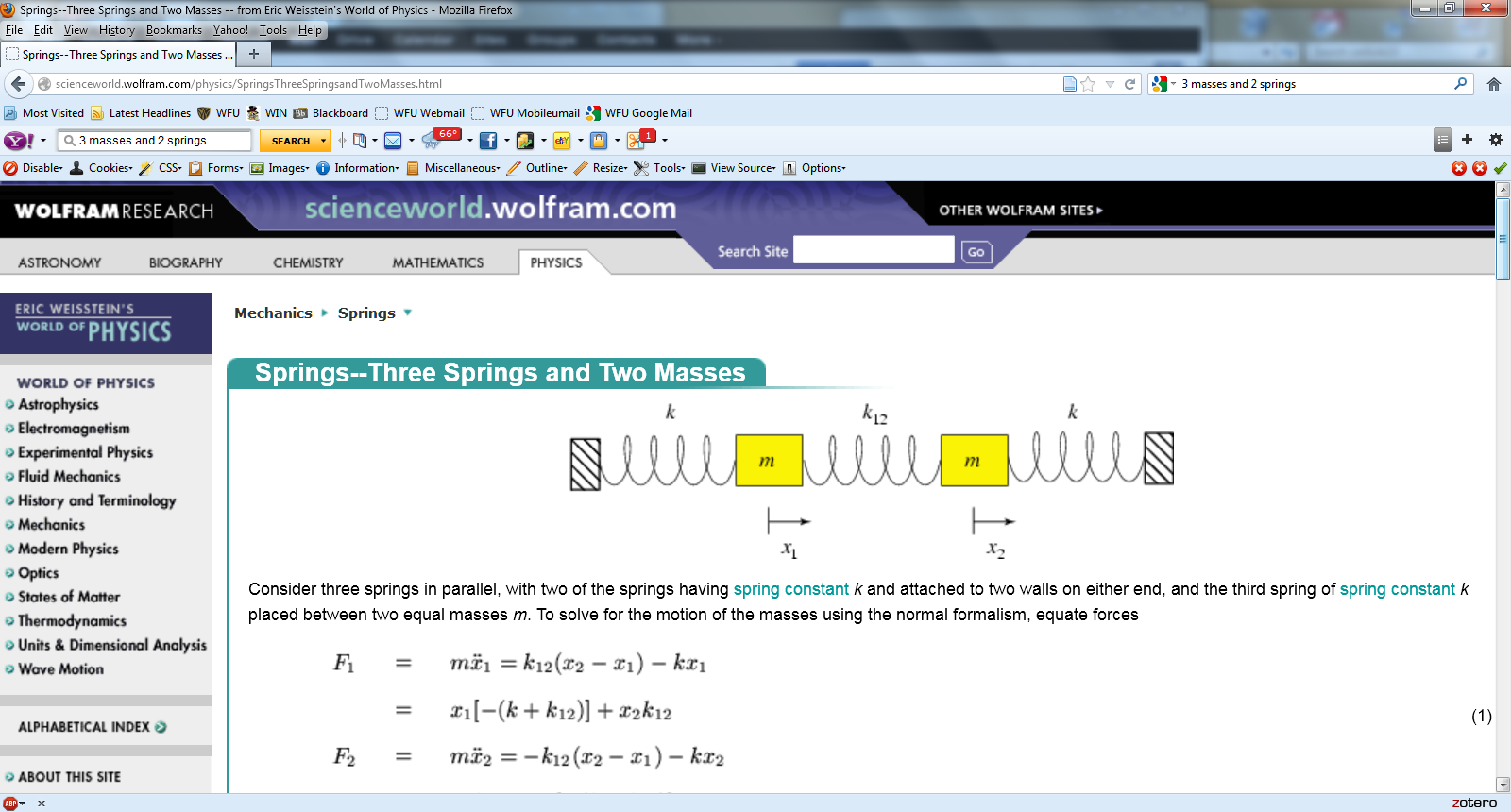 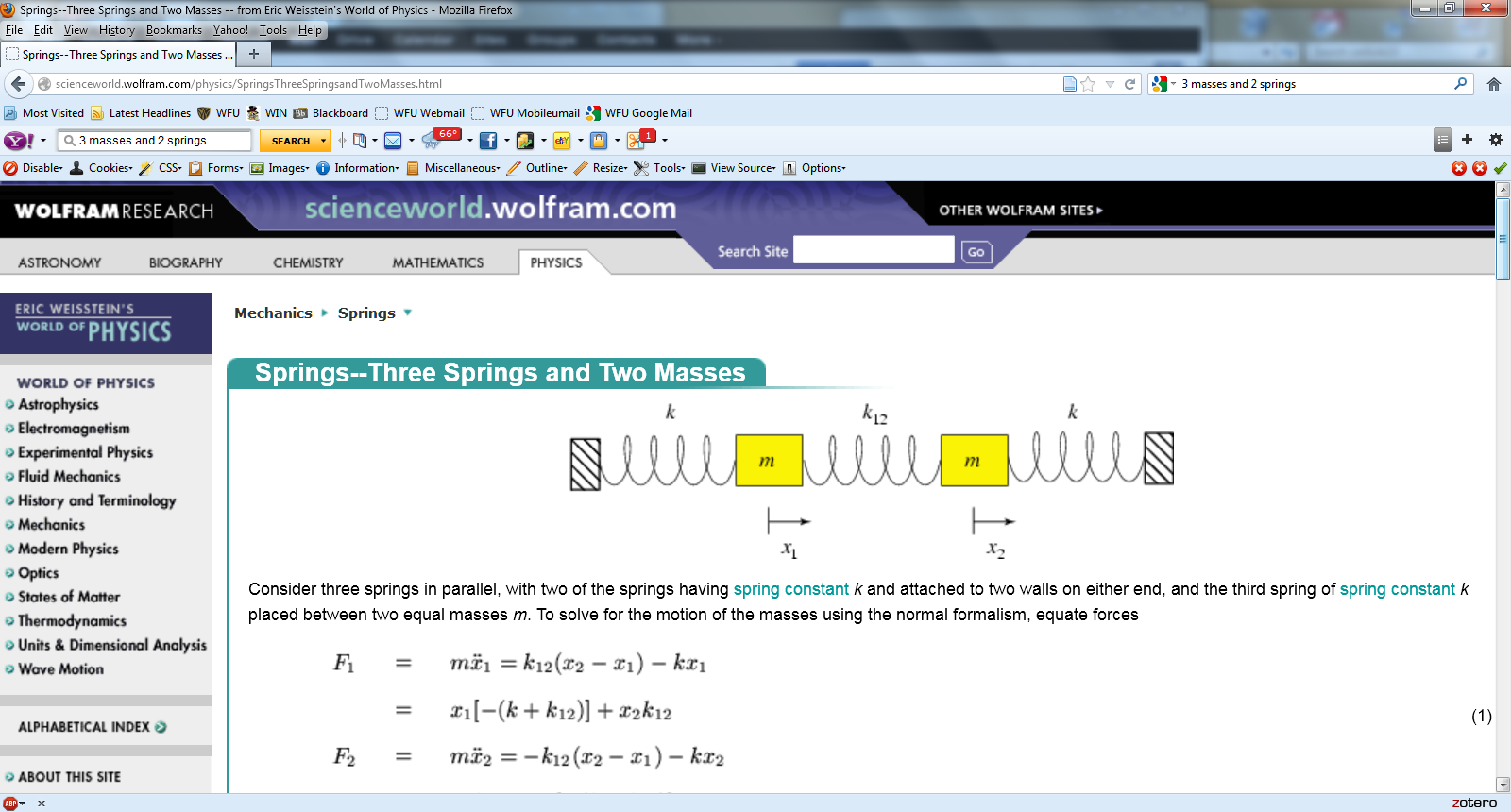 m1
m2
m3
9/14/2023
PHY 337/637  Fall 2023-- Lecture 6
17
9/14/2023
PHY 337/637  Fall 2023-- Lecture 6
18
9/14/2023
PHY 337/637  Fall 2023-- Lecture 6
19
9/14/2023
PHY 337/637  Fall 2023-- Lecture 6
20
9/14/2023
PHY 337/637  Fall 2023-- Lecture 6
21
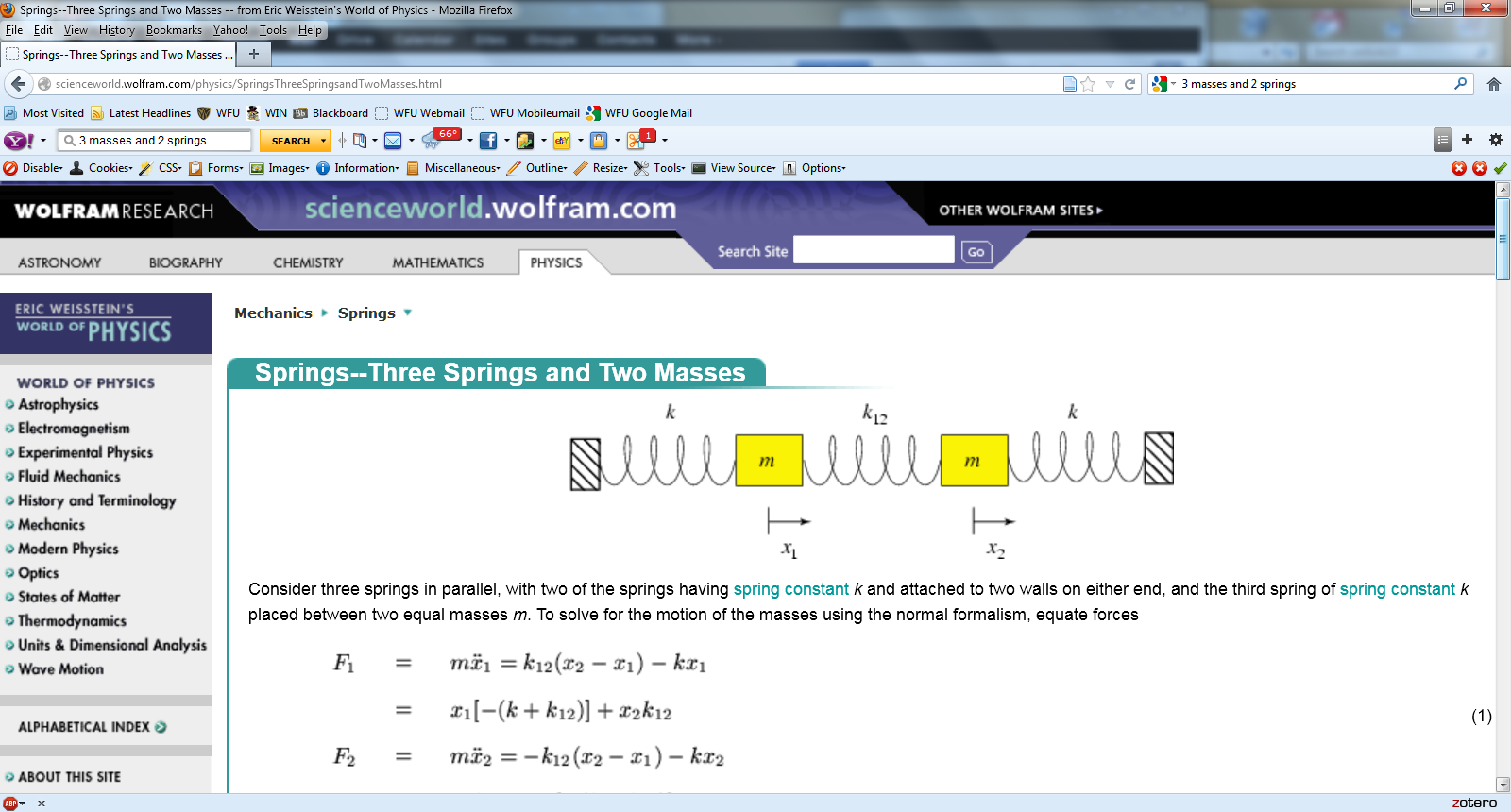 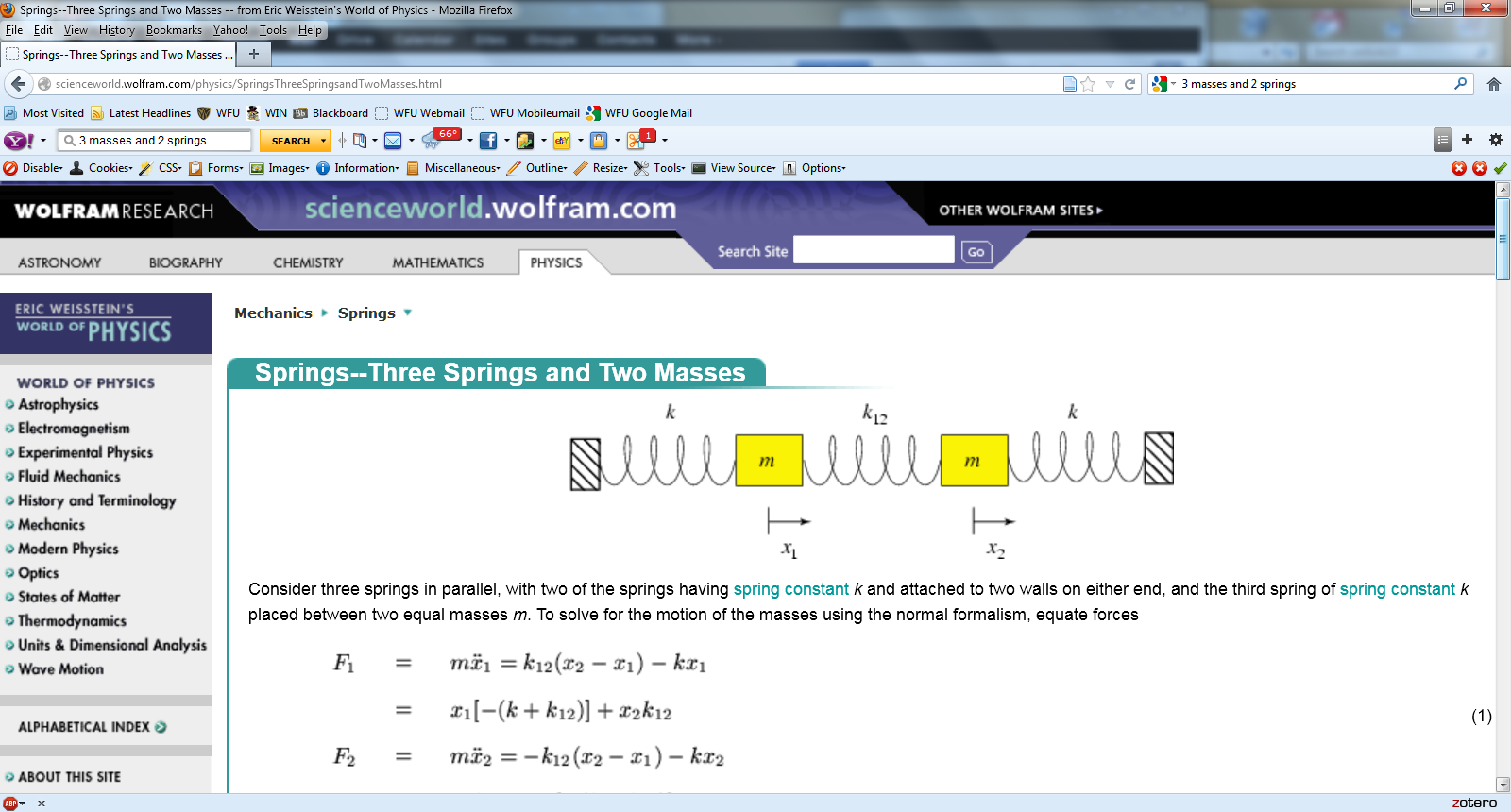 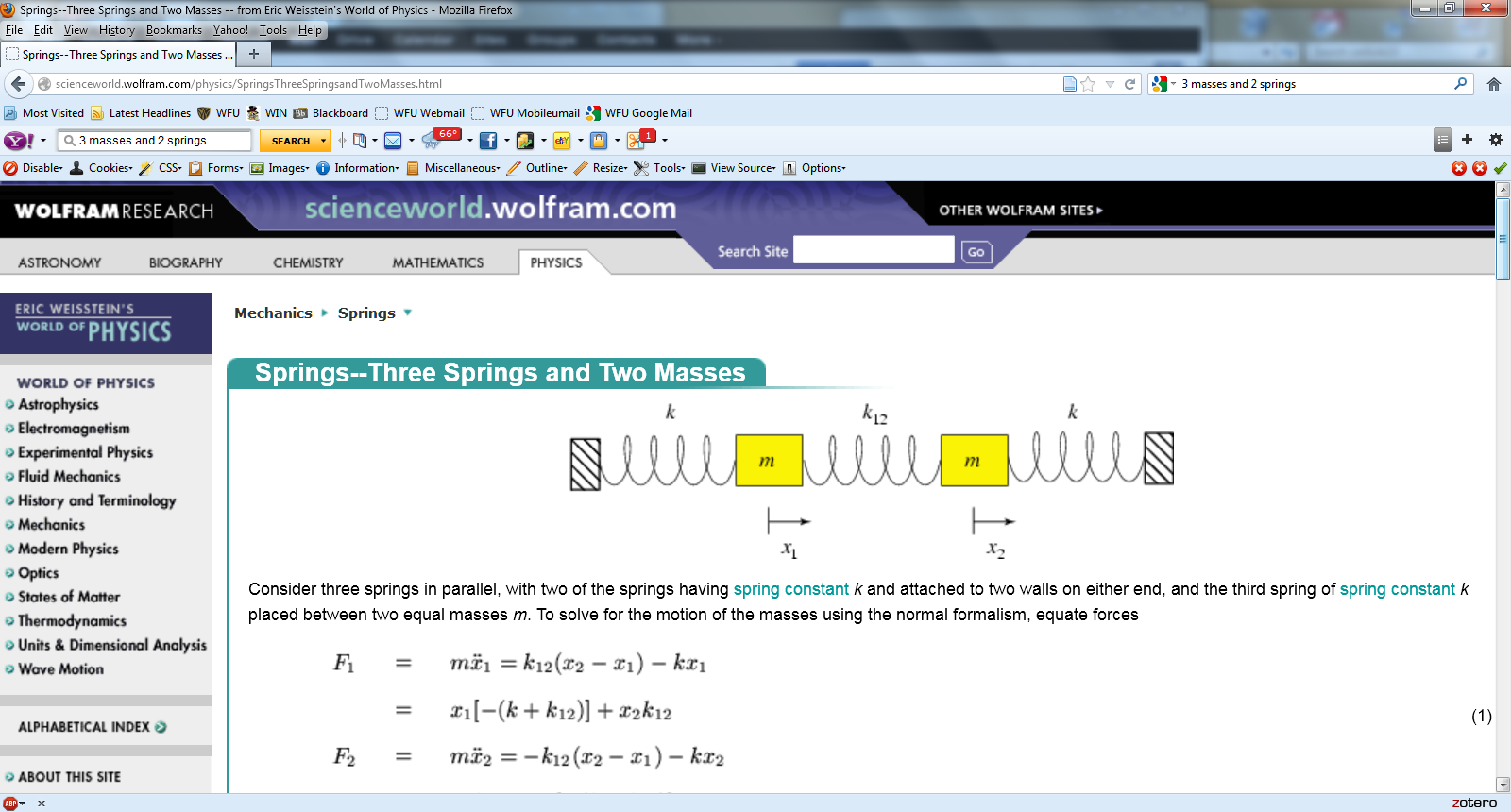 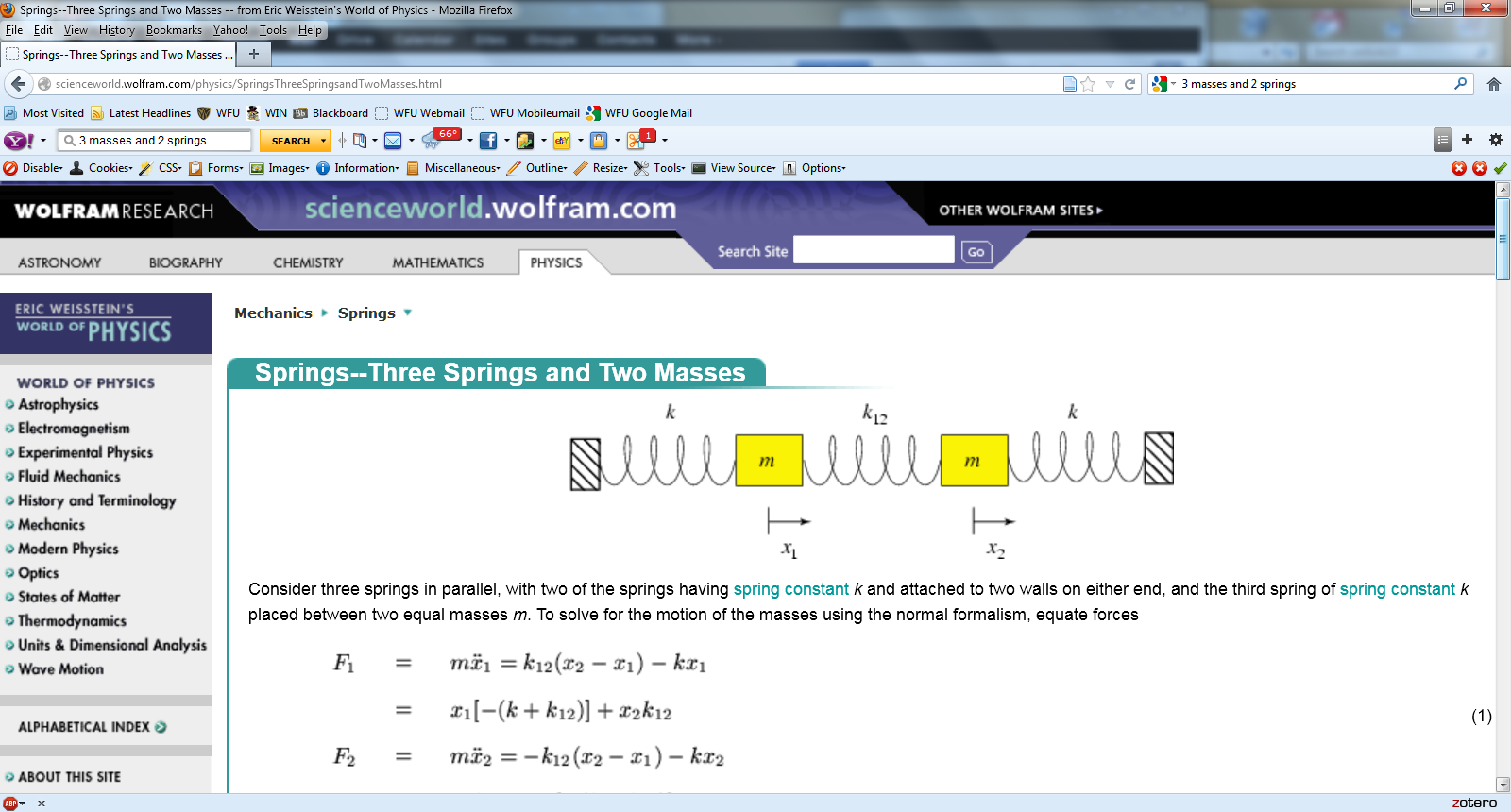 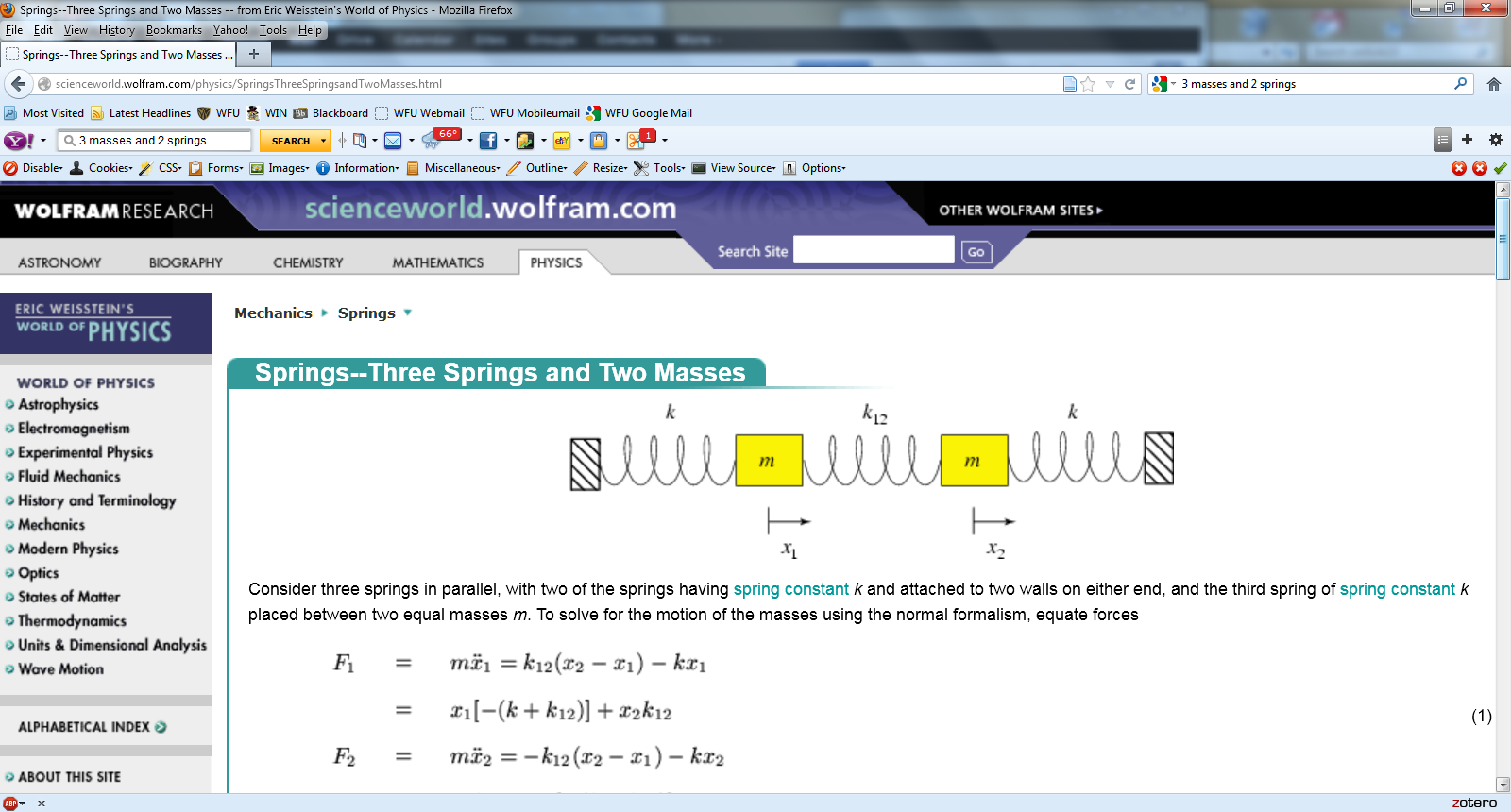 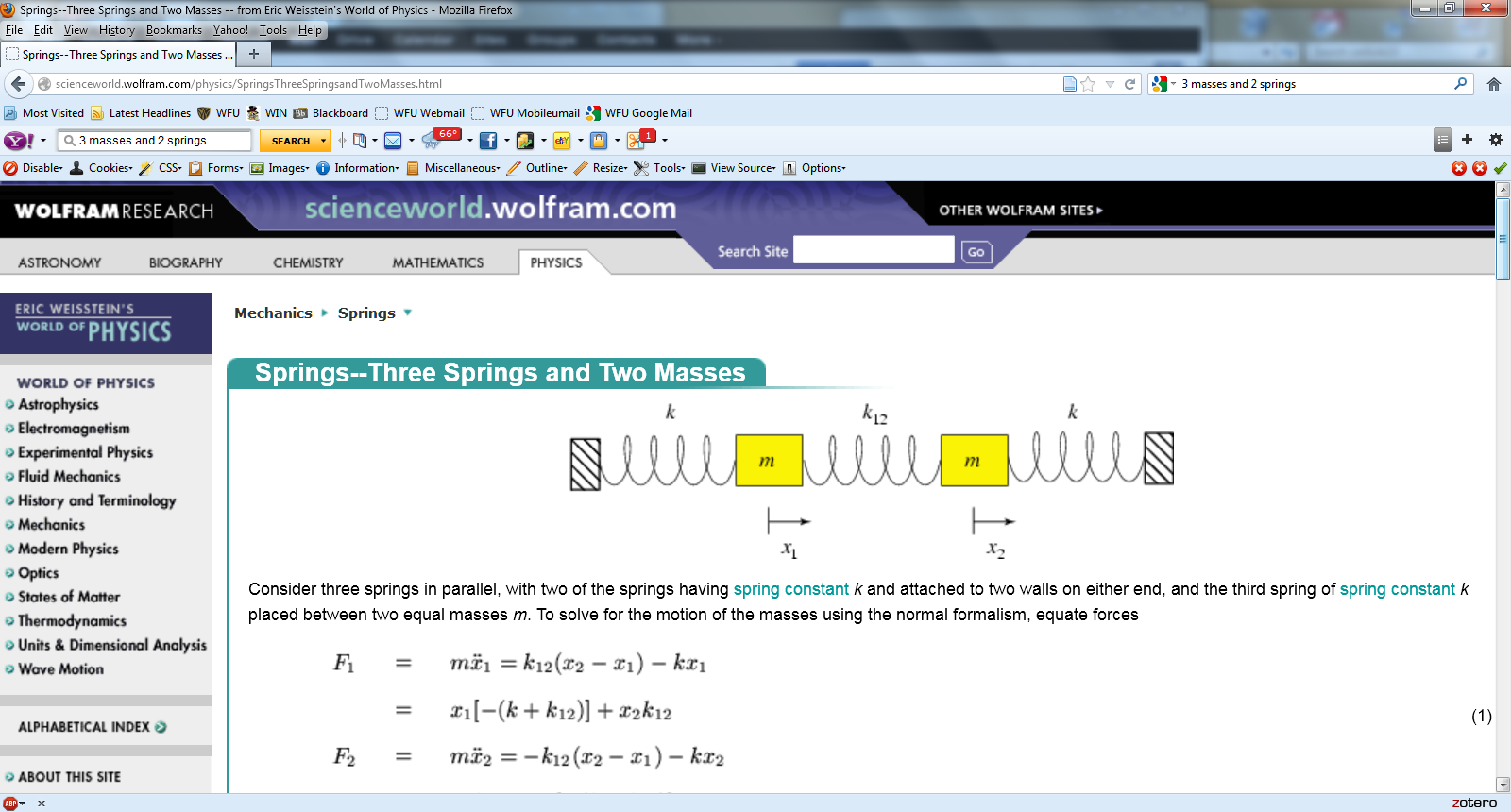 m1
m1
m1
m2
m2
m2
m3
m3
m3
9/14/2023
PHY 337/637  Fall 2023-- Lecture 6
22
[Speaker Notes: Reviewing results for example isolated molecule.]
(with help from Maple)
N,N’ are normalization constants.
9/14/2023
PHY 337/637  Fall 2023-- Lecture 6
23
What about Hamiltonian formulation  notion of phase space.
9/14/2023
PHY 337/637  Fall 2023-- Lecture 6
24
Phase space
The notion of density of particles in  phase space is simply the ratio of the number of particles per unit phase space volume.      It seems reasonable that under conditions where there are no sources or sinks for the particles, that the density should remain constant in time.
9/14/2023
PHY 337/637  Fall 2023-- Lecture 6
25
[Speaker Notes: Notion of phase space]
Phase space diagram for one-dimensional motion due to constant force
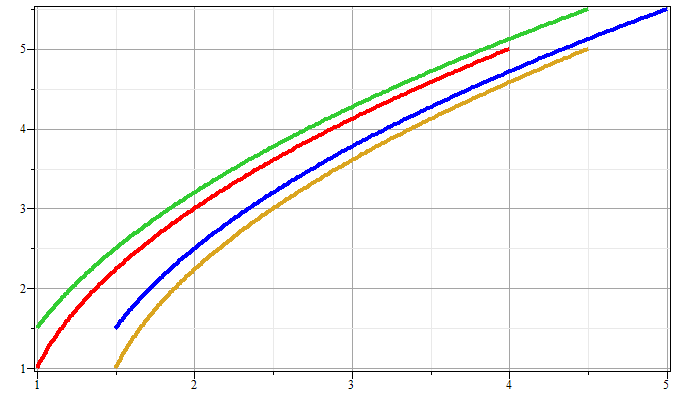 p
x
9/14/2023
PHY 337/637  Fall 2023-- Lecture 6
26
[Speaker Notes: Example of time evolution of phase space.]
Phase space diagram for one-dimensional motion due to spring force
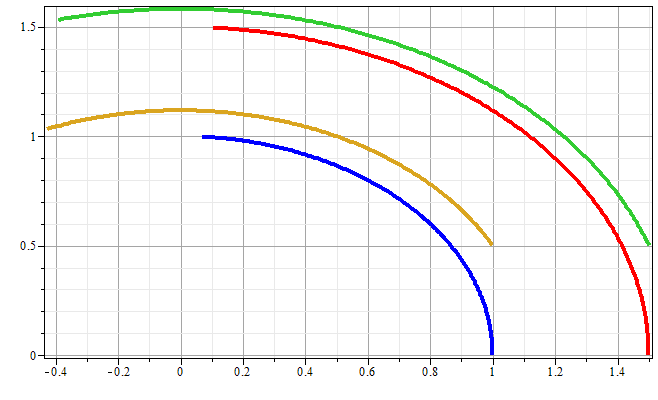 p
x
9/14/2023
PHY 337/637  Fall 2023-- Lecture 6
27
[Speaker Notes: Another example of time evolution of phase space.]
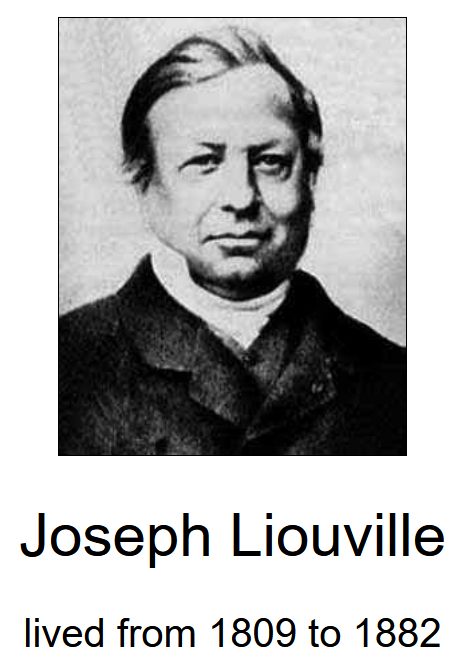 Liouville’s Theorem   (1838)

     The density of representative points in phase space corresponding to the motion of a system of particles remains constant during the motion.
9/14/2023
PHY 337/637  Fall 2023-- Lecture 6
28
[Speaker Notes: Application to the density of phase space – Liouville theorm.]
Liouville’s theorem
(x+Dx,p+Dp)
(x,p+Dp)
p
(x,p)
(x+Dx,p)
x
9/14/2023
PHY 337/637  Fall 2023-- Lecture 6
29
[Speaker Notes: Diagram of flow in phase space.]
Liouville’s theorem -- continued
(x+Dx,p+Dp)
(x,p+Dp)
p
(x,p)
(x+Dx,p)
x
9/14/2023
PHY 337/637  Fall 2023-- Lecture 6
30
[Speaker Notes: Some details.]
Liouville’s theorem -- continued
(x+Dx,p+Dp)
(x,p+Dp)
p
(x,p)
(x+Dx,p)
x
9/14/2023
PHY 337/637  Fall 2023-- Lecture 6
31
[Speaker Notes: More details.]
Summary:
Liouville’s theorem:
Imagine a collection of particles obeying the  Canonical equations of motion in phase space.
Note that we are assuming that no particles are created or destroyed in these processes.
9/14/2023
PHY 337/637  Fall 2023-- Lecture 6
32
[Speaker Notes: Summary of Liouville theorem.]
Importance of Liouville’s theorem to statistical mechanical analysis:

In statistical mechanics, we need to evaluate the probability of various configurations of particles. The fact that the density of particles in phase space is constant in time, implies that each point in phase space is equally probable and that the time average of the evolution of a system can be determined by an average of the system over phase space volume. Computationally this can be approximated using molecular dynamics or sampling methods.
9/14/2023
PHY 337/637  Fall 2023-- Lecture 6
33
[Speaker Notes: Comment.]
“Molecular dynamics”   is a subfield of computational physics focused on analyzing the motions of atoms in fluids and solids with the goal of relating the atomistic and macroscopic properties of materials.  Ideally molecular dynamics calculations can numerically realize the statistical mechanics viewpoint.
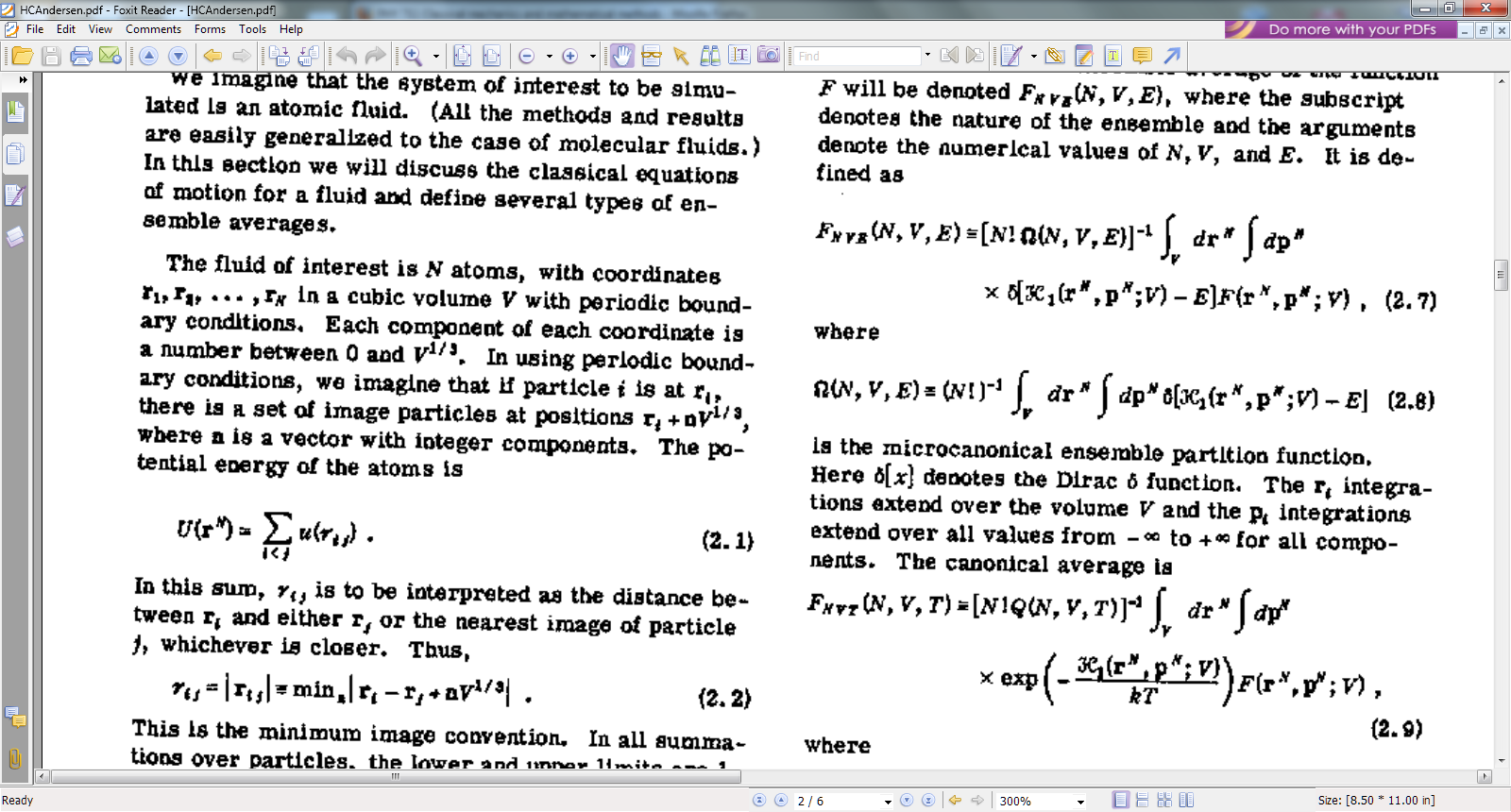 9/14/2023
PHY 337/637  Fall 2023-- Lecture 6
34
[Speaker Notes: Brief introduction to the approach of H. C. Andersen]
rij
From this Lagrangian, can find the 3N coupled 2nd order differential equations of motion and/or find the corresponding Hamiltonian, representing the system at constant energy, volume, and particle number N   (N,V,E ensemble).
9/14/2023
PHY 337/637  Fall 2023-- Lecture 6
35
[Speaker Notes: Schematic drawing of system modeled.]
Lagrangian and Hamiltonian forms
By solving these coupled equations, we can use our atomic scale ideas to model macroscopic systems…
9/14/2023
PHY 337/637  Fall 2023-- Lecture 6
36
[Speaker Notes: Lagrangian and Hamiltonian of particle system.]
Digression on numerical evaluation of differential equations
x
t
9/14/2023
PHY 337/637  Fall 2023-- Lecture 6
37
[Speaker Notes: The equations cannot generally be solved analytically so that numerical methods must be used.    This slide shows some of the ideas for numerical devaluations.]